Mittagsbetreuung 1 HebertshausenElternfragebogenAuswertung für das Betreuungsjahr 2015/2016
Mittagsbetreuung Hebertshausen
Leitung: Frau Theobald
Telefon: 08131/6665038
Gruppentelefon: 08131/6665039
E-Mail: schulhort@hebertshausen.net


Träger:
Gemeinde Hebertshausen
Am Weinberg 1
85241 Hebertshausen
Telefon: 08131/29286-0
Fax: 08131/29286-200
E-Mail: mail@hebertshausen.de


Weitere Informationen erhalten Sie auch über unsere Homepage www.hebertshausen.de
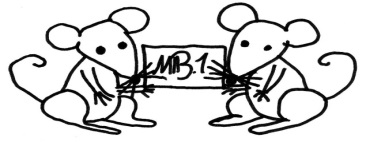 Von 38 Fragebögen wurden 29 von den Eltern zurückgegeben.
Es wurden nicht alle Fragen beantwortet.
Bemerkungen / Anregungen / Wünsche:
Mittagessen manchmal nicht kindgerecht (Neuer Anbieter ab September 2016)
eventuell mehr Raum schaffen da es oft zu laut ist
vielen Dank
gemeinsame Gruppenaktionen an wechselnden Tagen
weiter so
es wird toll auf die Wünsche von uns Eltern eingegangen
flexible Buchungszeiten sind super
Räumlichkeiten sind zu beengt
die Betreuung empfinden wir als herzlich und gut
neuer Raum nicht optimal -> Temperatur
Was wir noch sagen wollten:
Vielen Dank für das positive Feedback und die tolle Zusammenarbeit 
28
0
27
1
0
13
7
0
24
12
11
4
0
17
11
0
0